инновационные технологии в логопедической практике
Логопед
Cавчук Л.И                                                                                                                               

д/с «Солнышко»№6                                    
п.Шантобе                                                       
2017г.
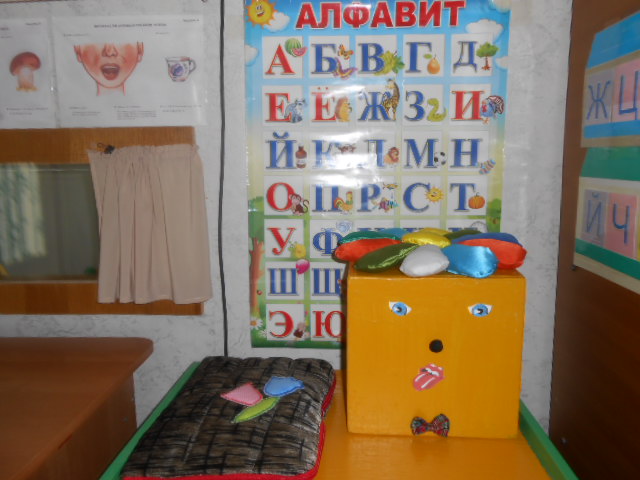 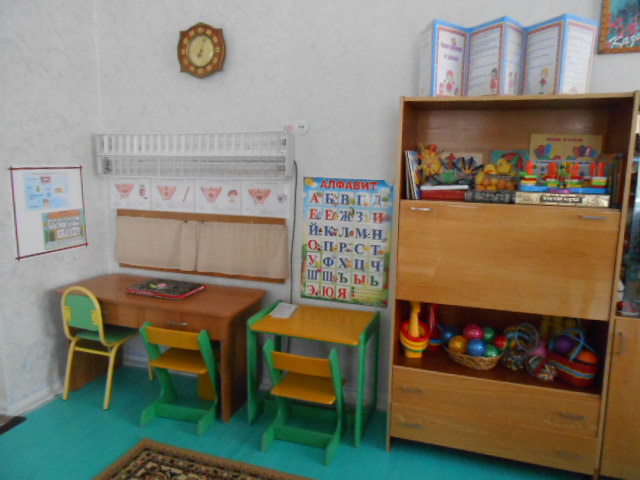 В моей практической деятельности, совместно с другими педагогами, применяются следующие здоровьесберегающие компоненты:
1.Пальминг                                                          2.Аурикулотерапия                                                                     3.Упражнения для речевого дыхания                     4.Логопедический массаж .                                                               5.Телесноориентированные техники,развитие общей моторики                                                       6.Развитие мелкой моторики 
   7. Пальцевый массаж
   8. Арт-терапия
   а).Су-Джок                                                                 б).Кинезиотерапия. 
   в).Куклотерапия                                                          г).Сказкотерапия.
   в).Мнемотехника.                                                г).Изо-терапия
   д).Хромотерапия 
   е).Песочная терапия.
   ё).Биоэнергопластика                                       ж).Смехотерапия                                                                   з).Музыкотерапия, логоритмика
Пальминг
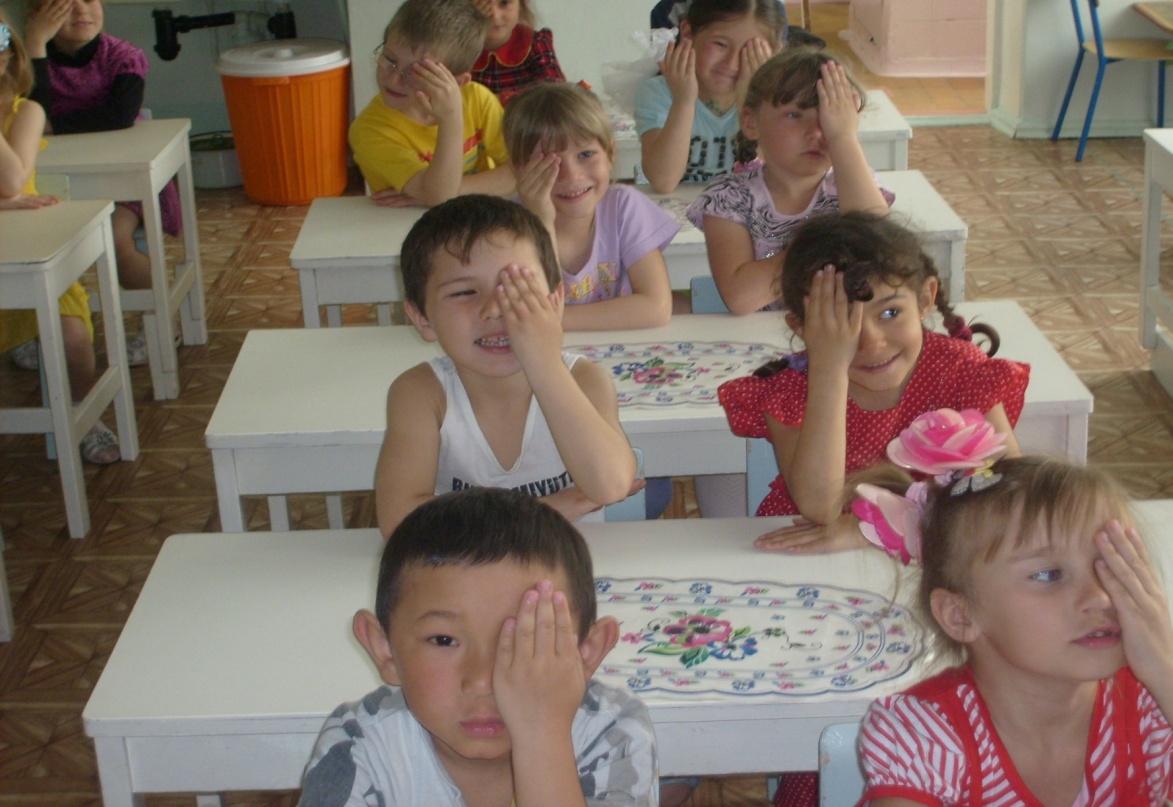 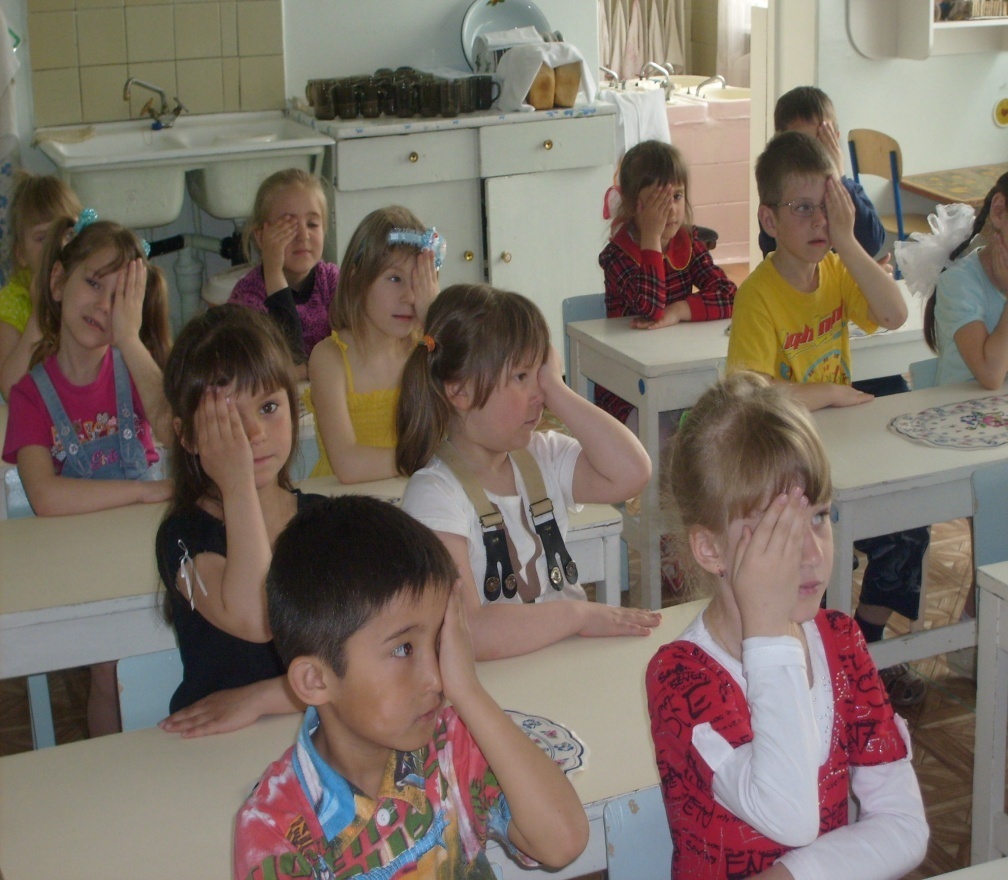 Аурикулотерапия
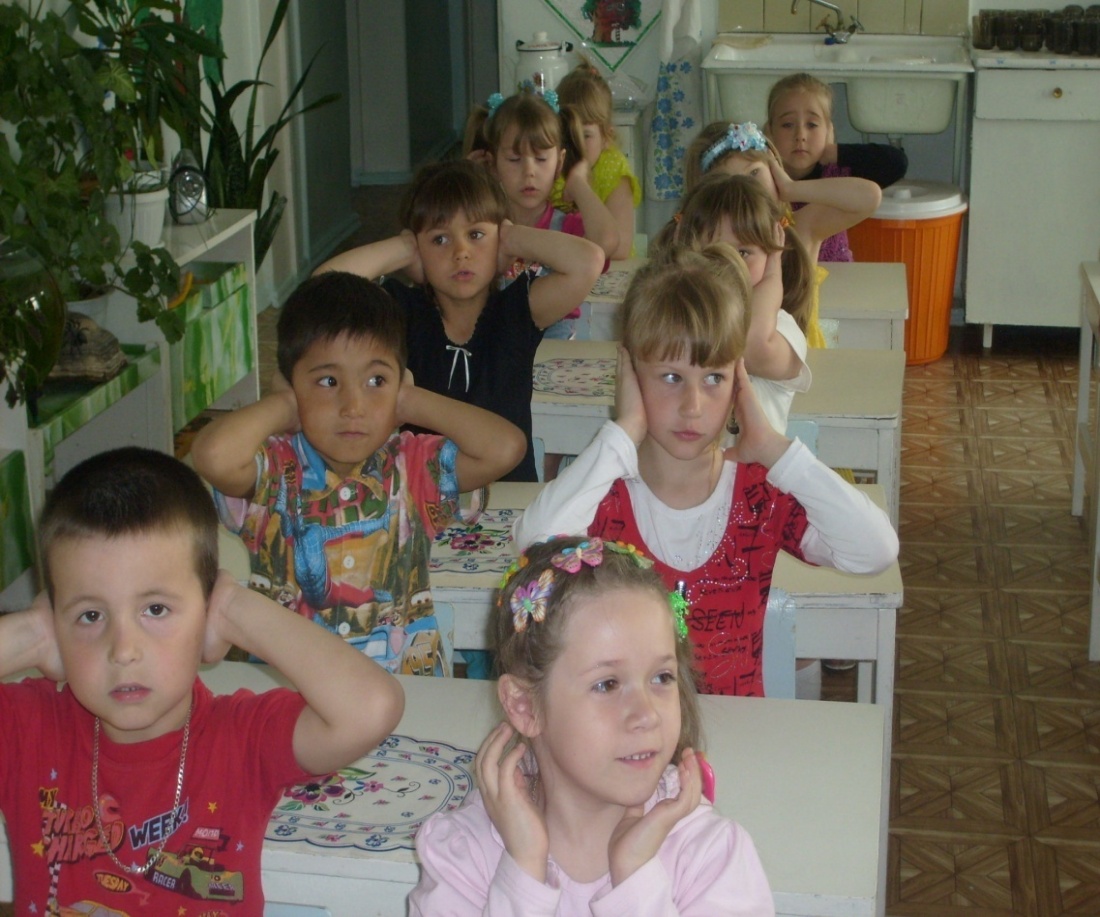 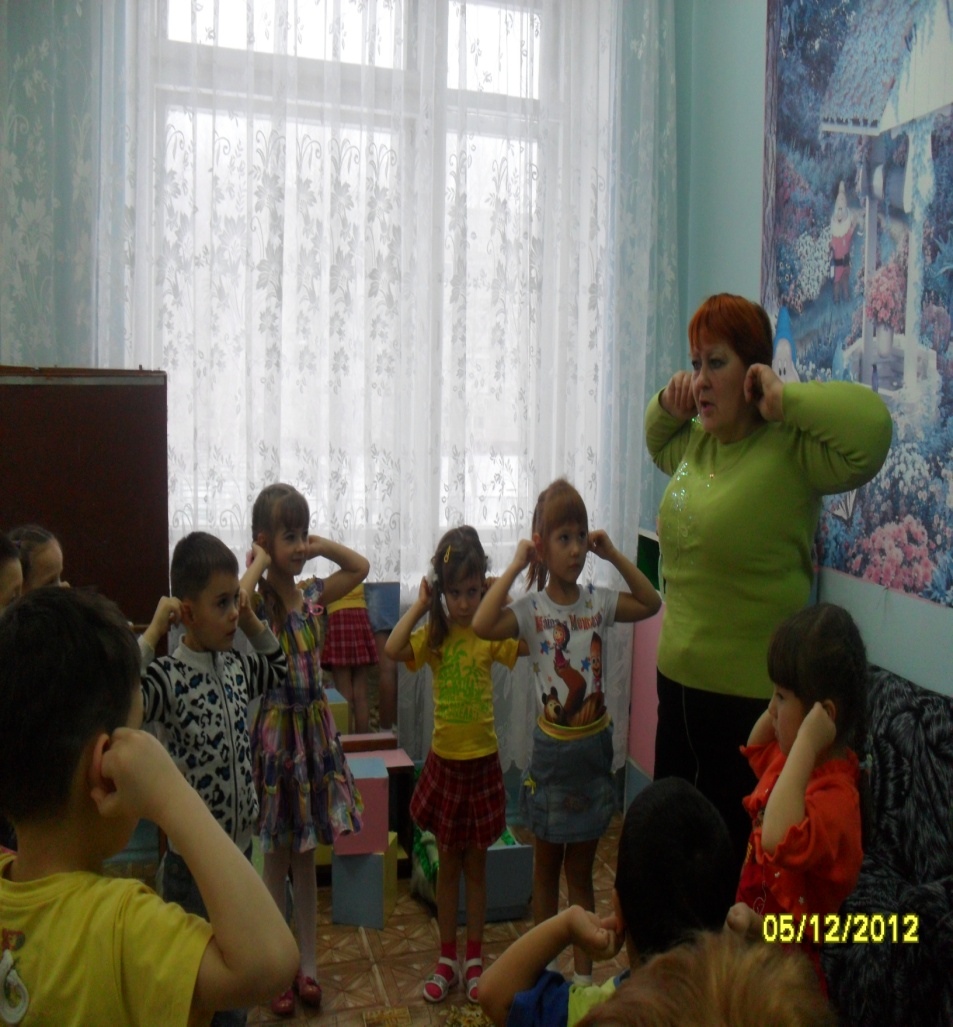 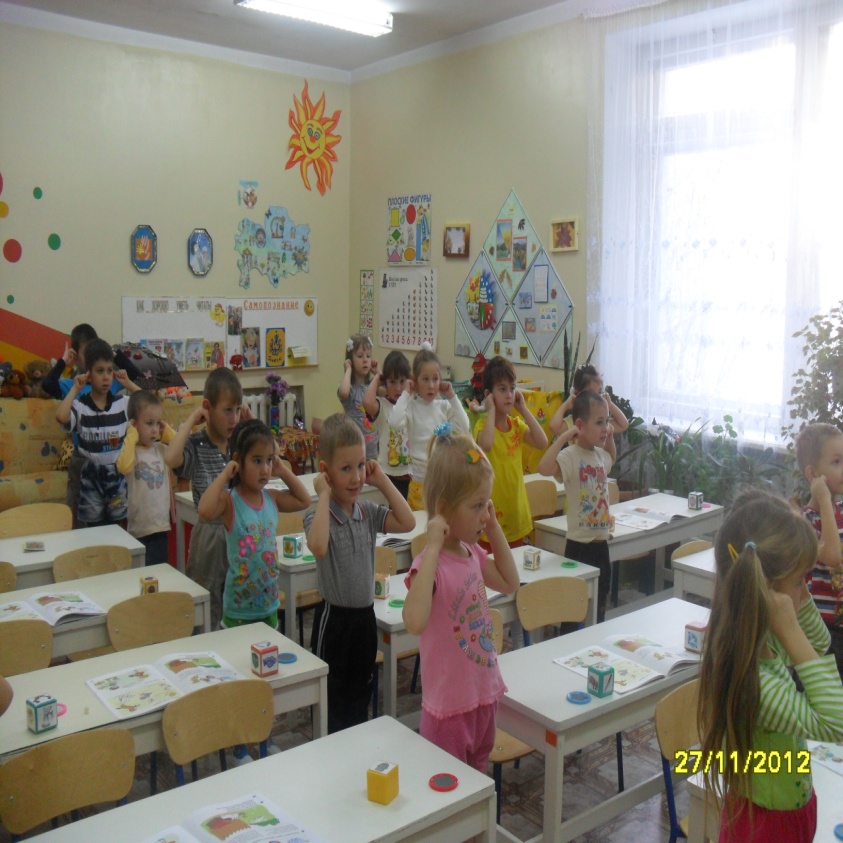 Упражнения для развития речевого дыхания.
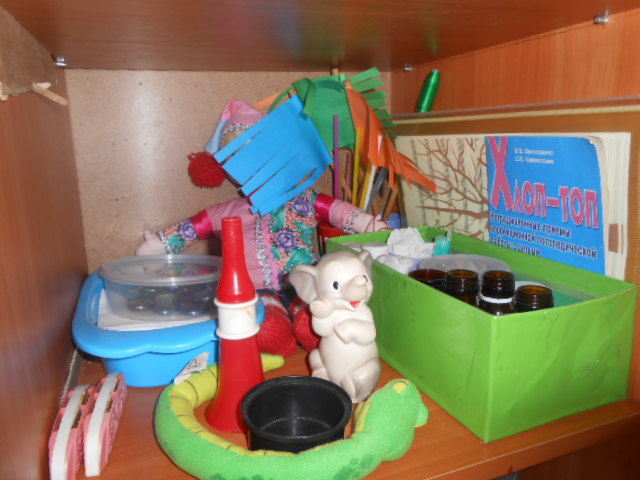 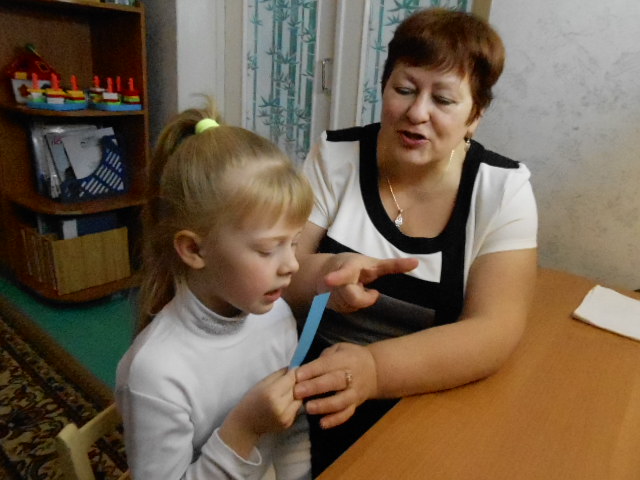 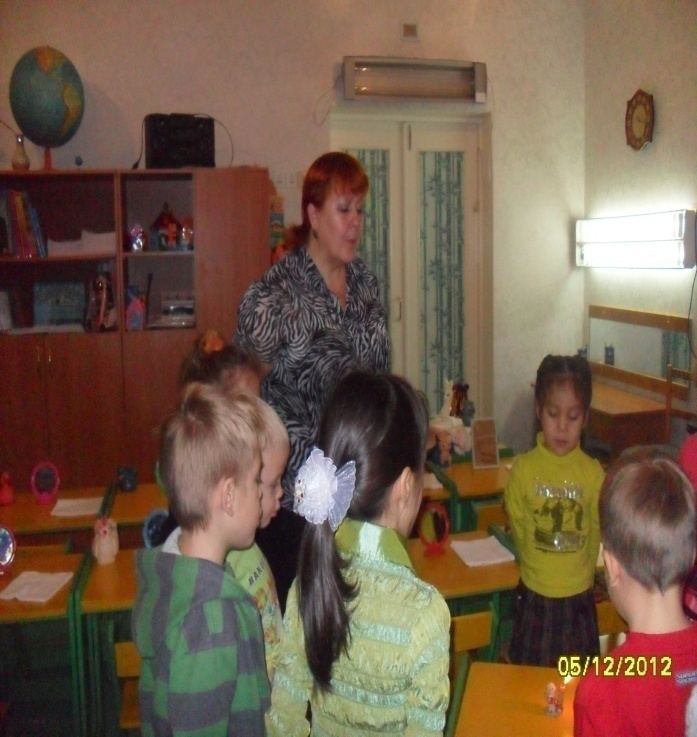 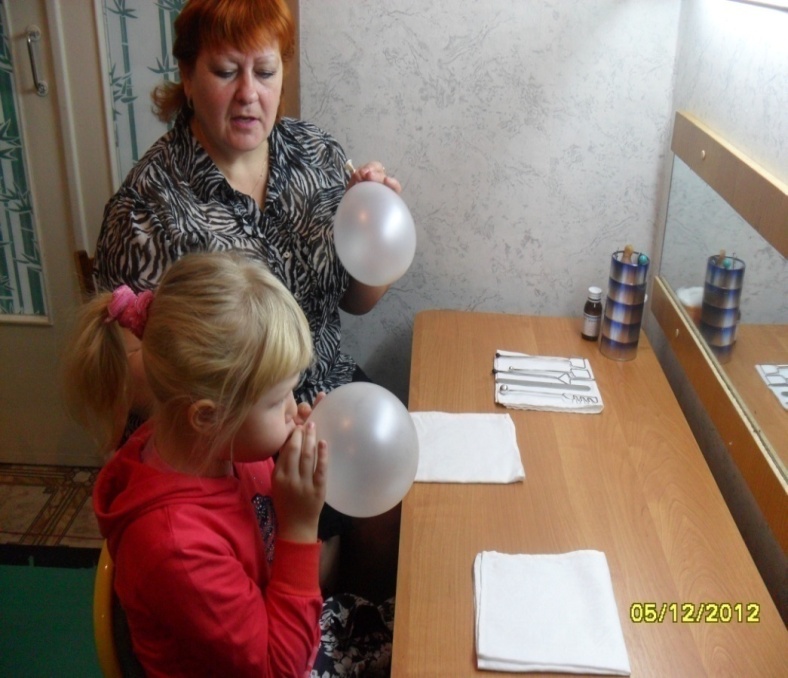 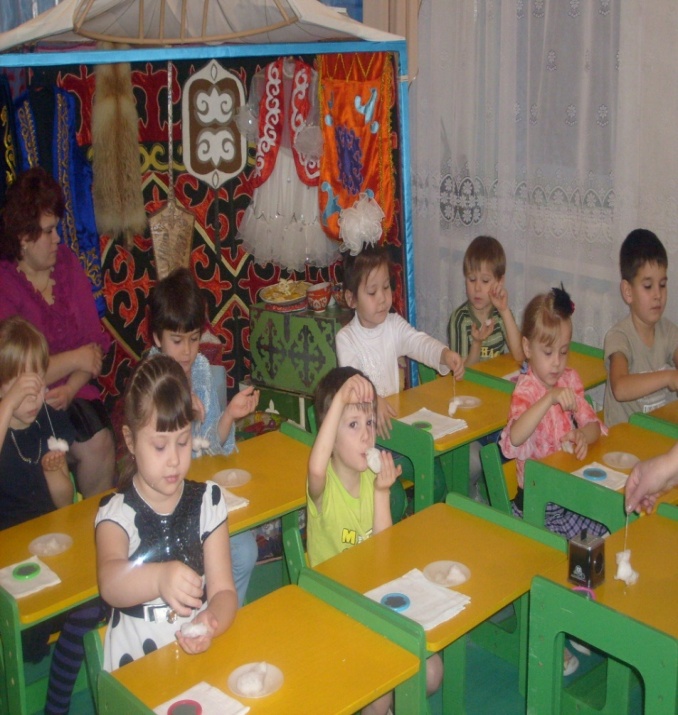 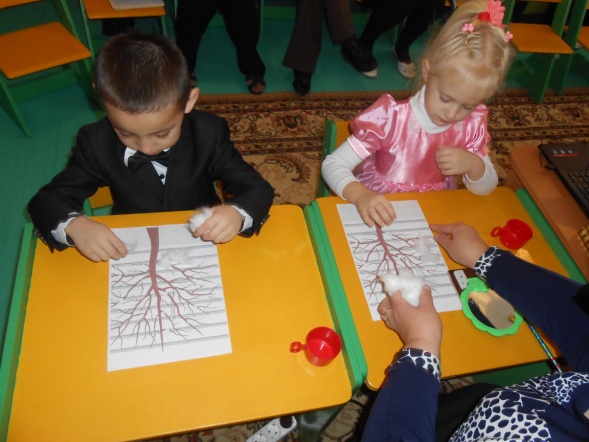 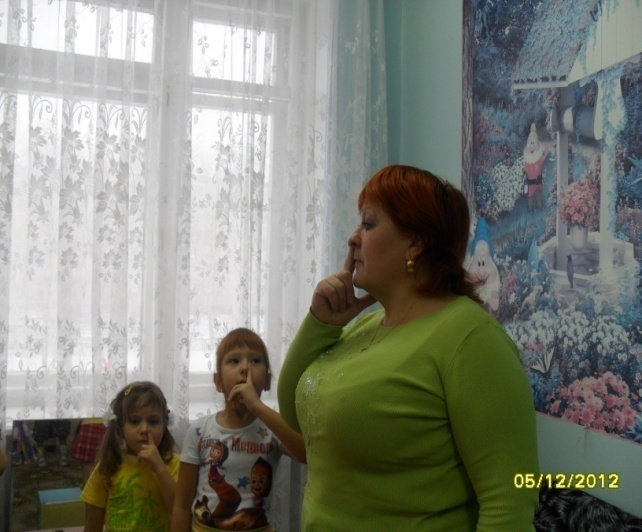 ЛОГОПЕДИЧЕСКИЙ  МАССАЖ
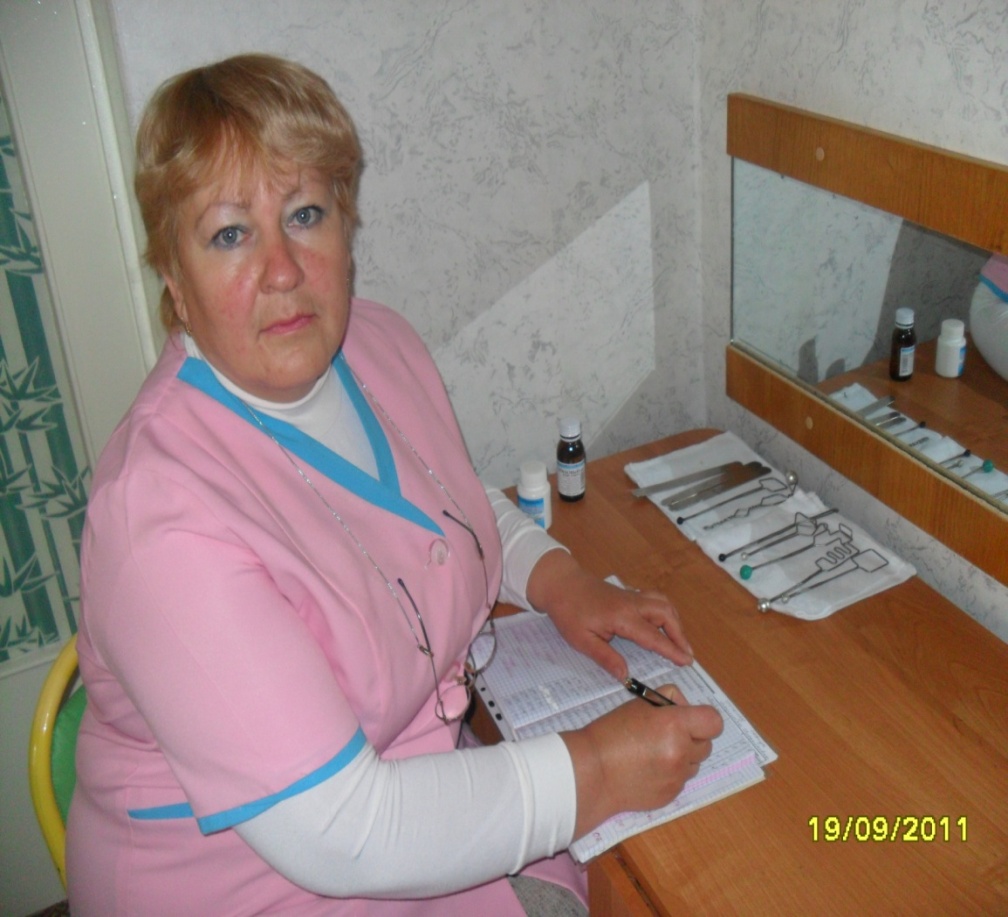 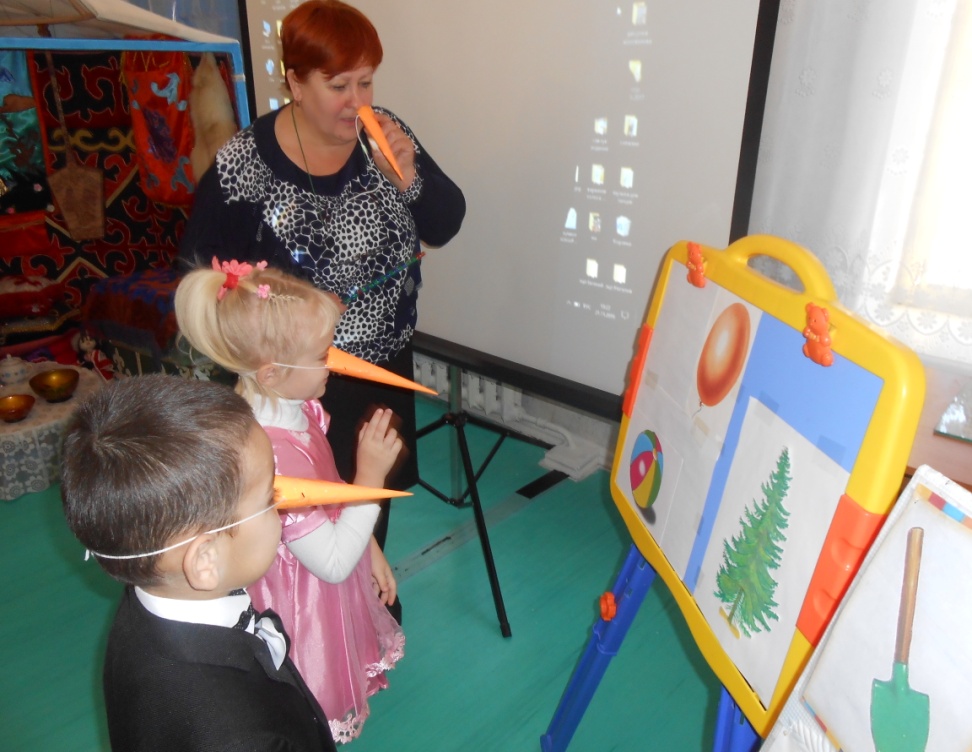 Развитие общей моторики
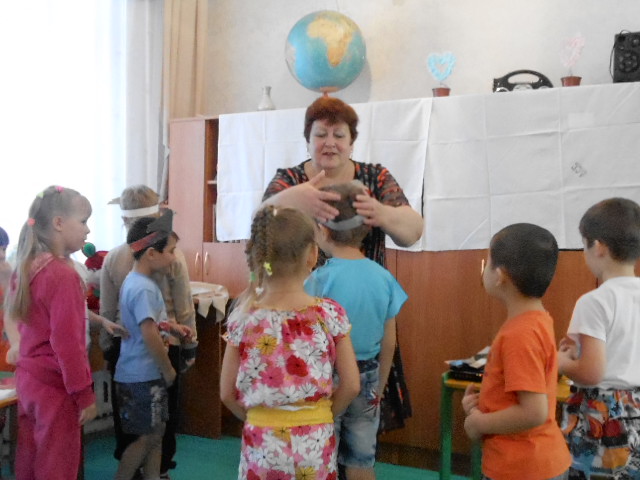 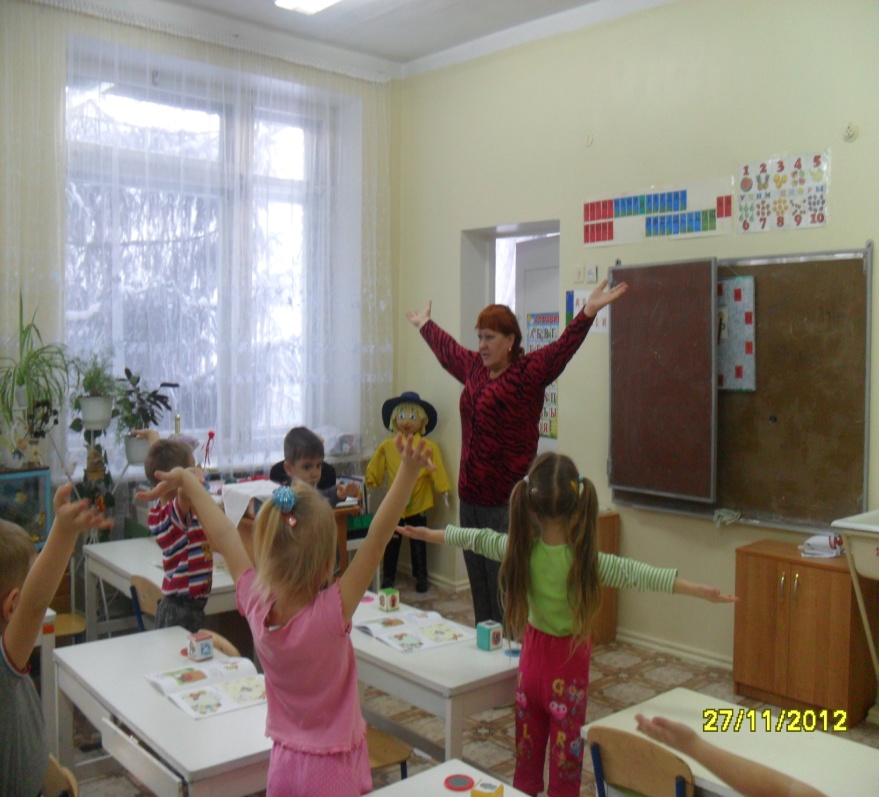 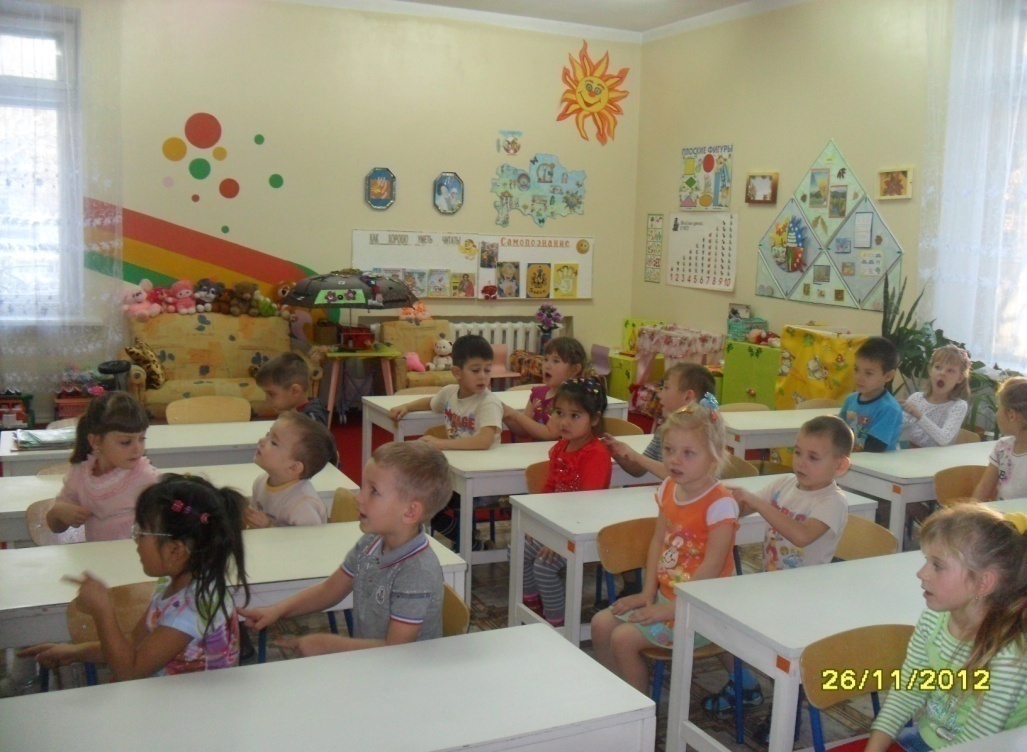 Система работы по развитию мелкой                     моторики рук.
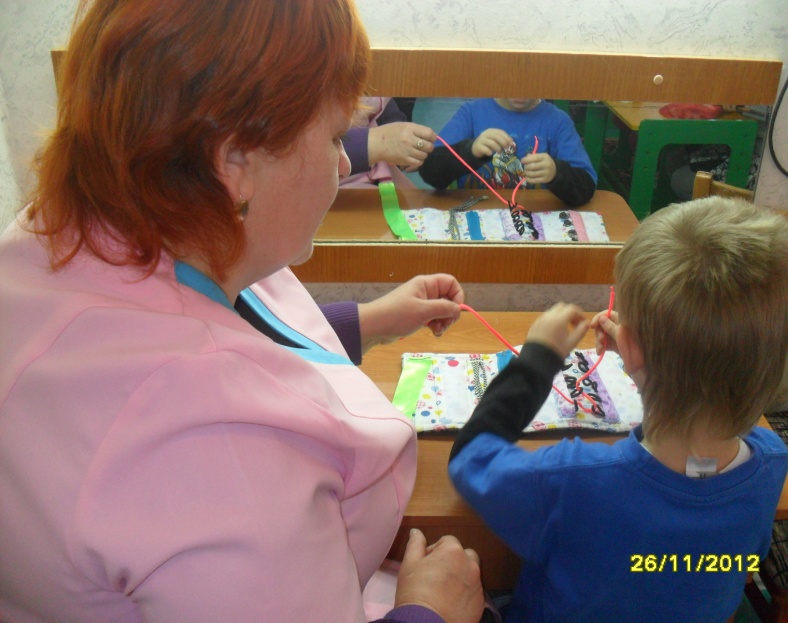 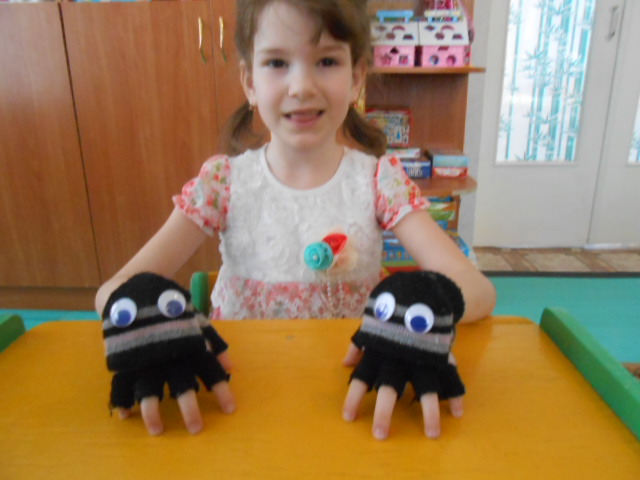 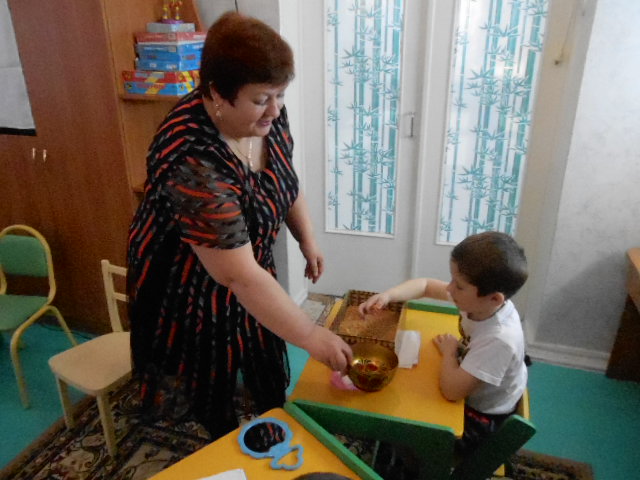 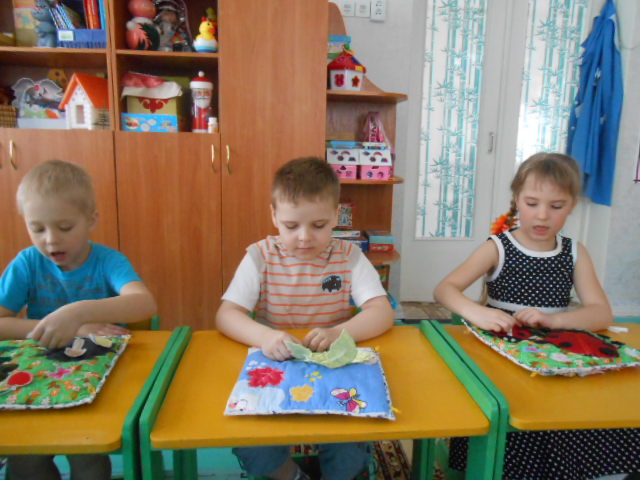 Пальцевый массаж
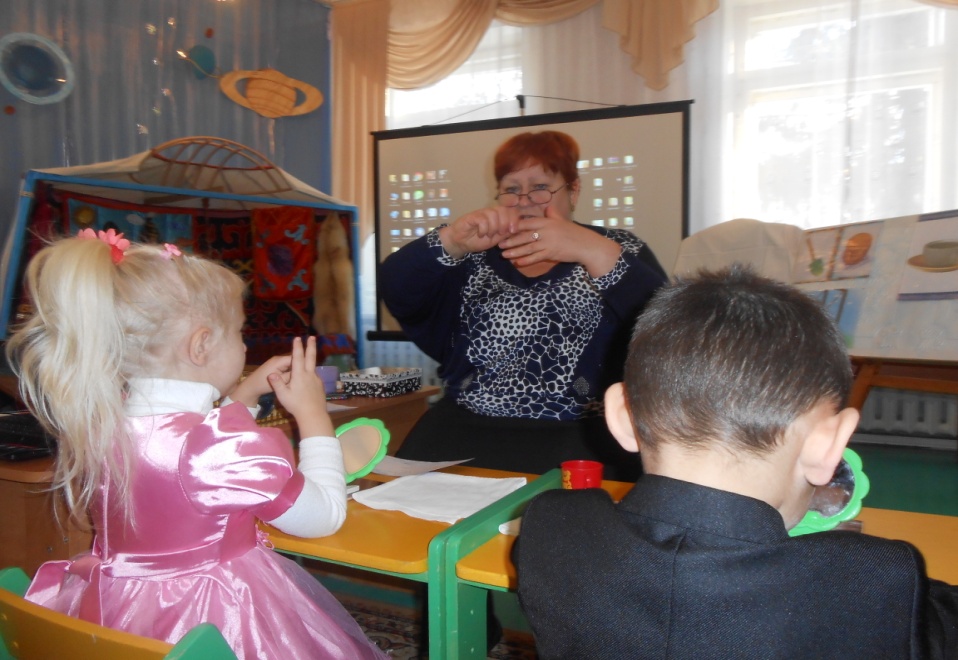 Су-Джок терапия
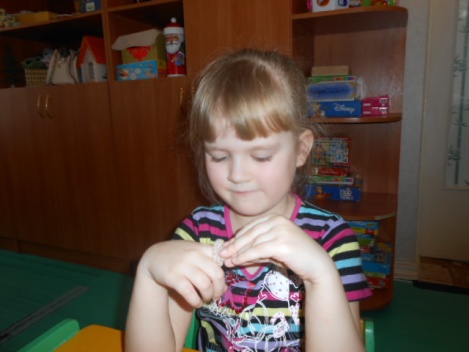 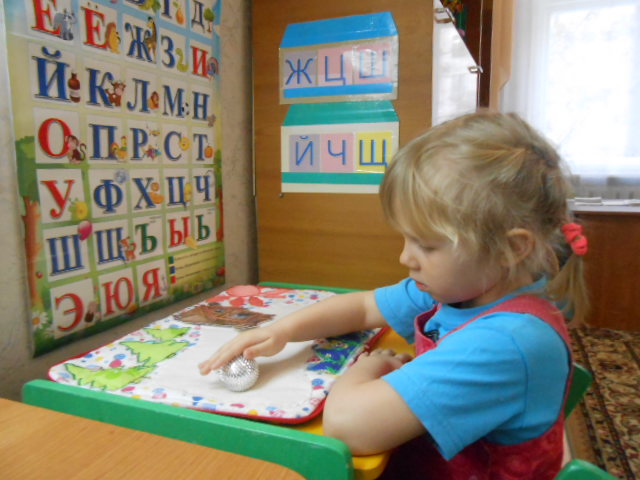 Кинезиотерапия
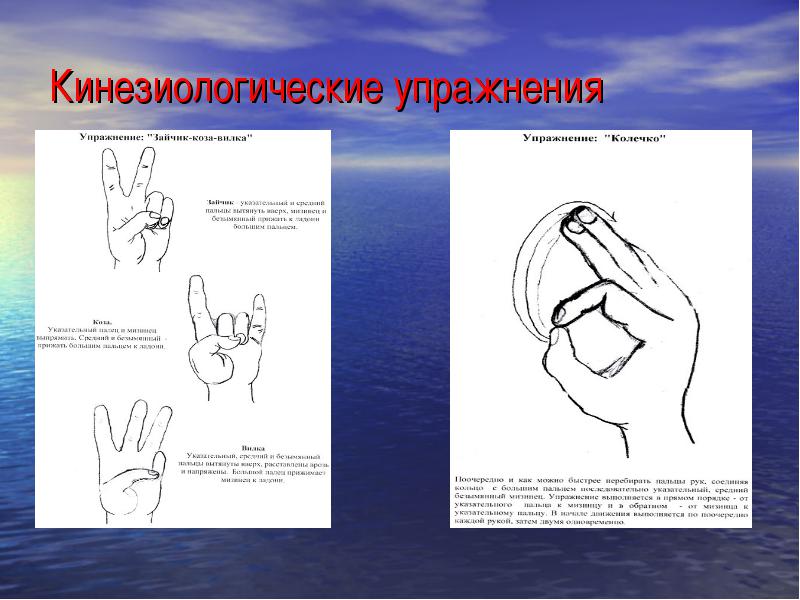 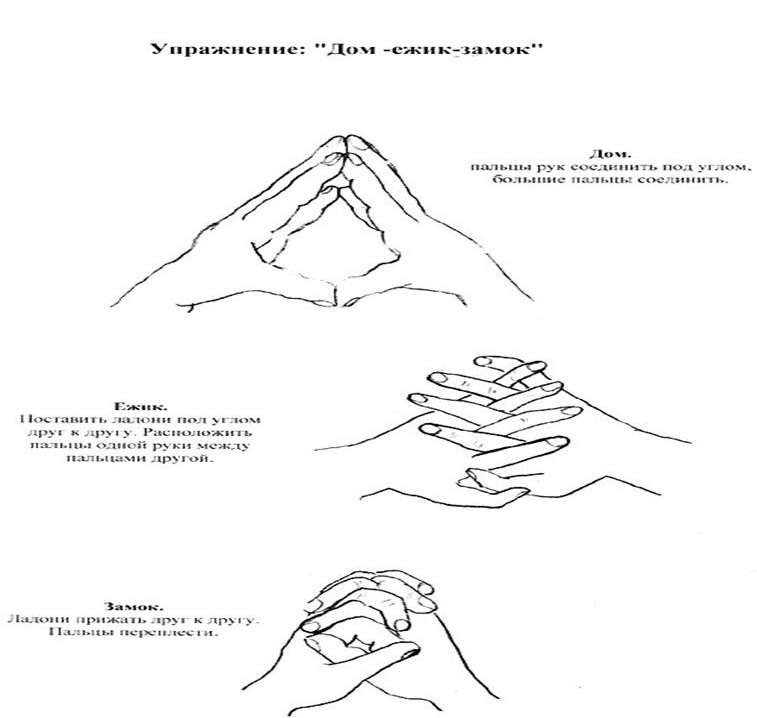 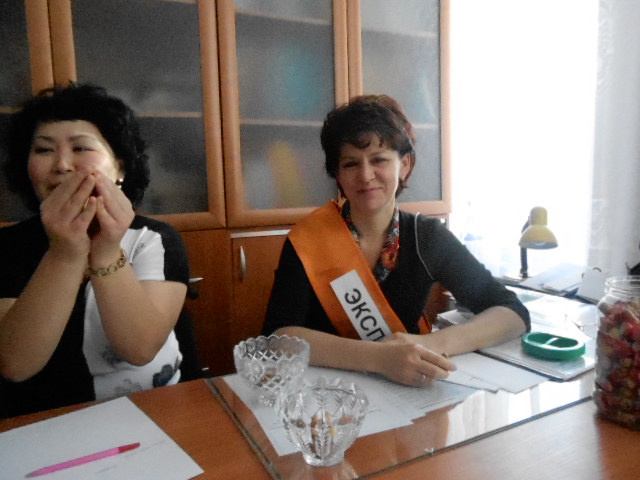 Куклотерапия
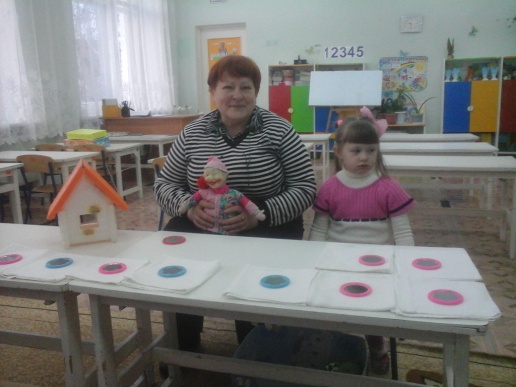 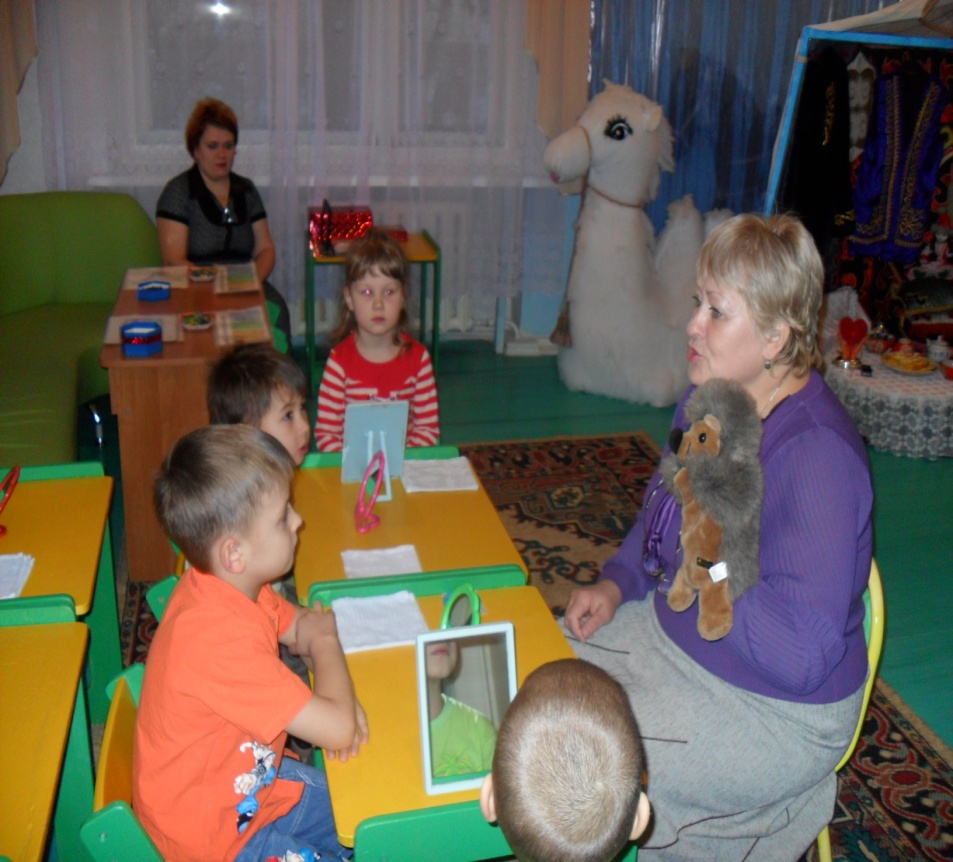 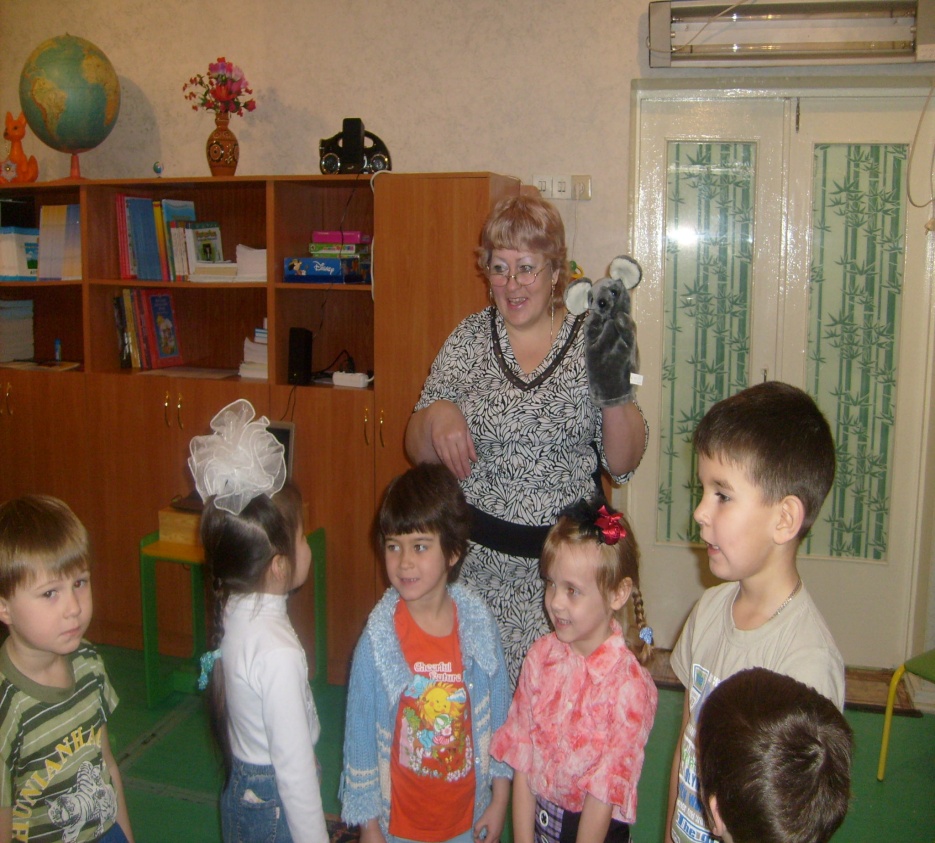 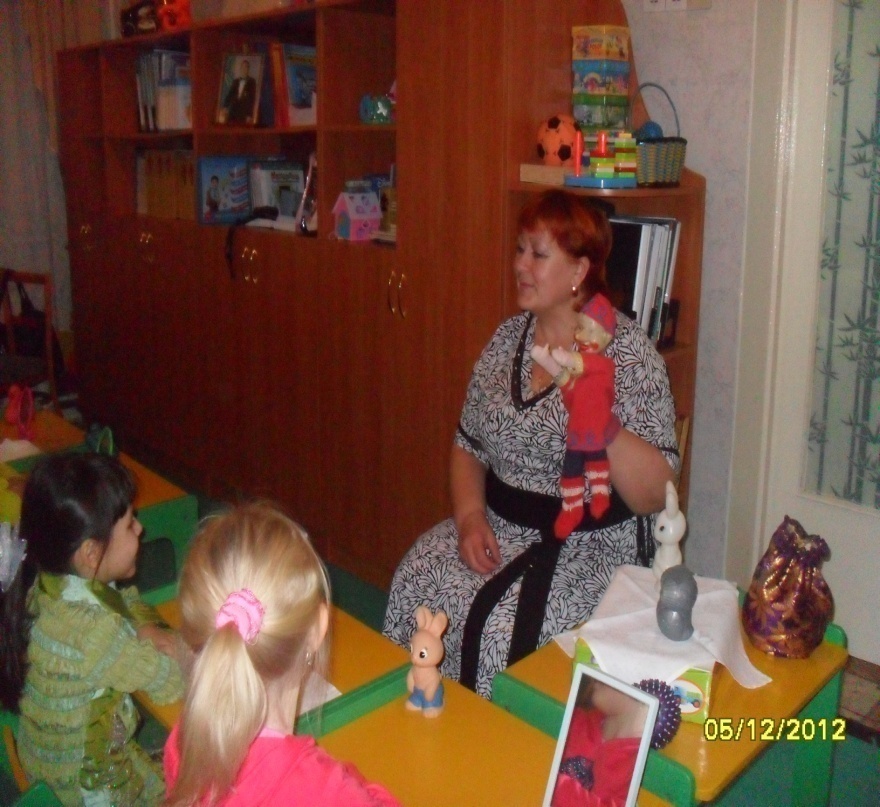 Сказкотерапия
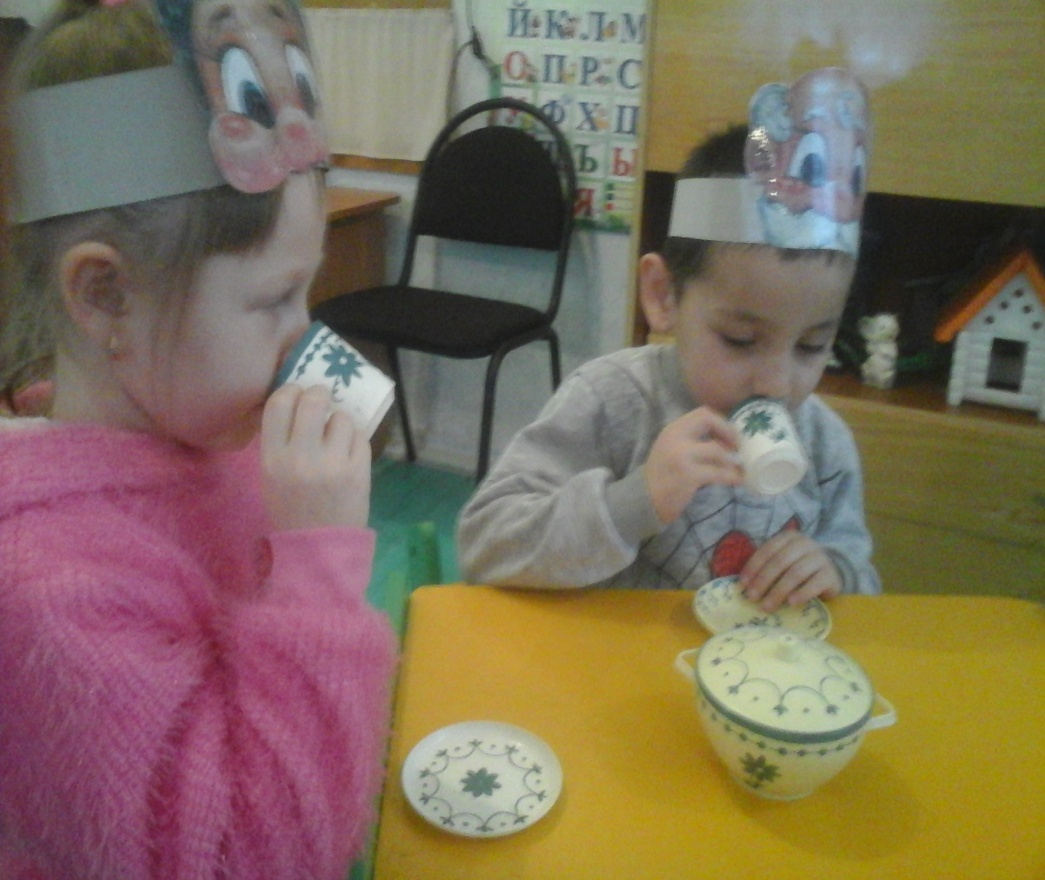 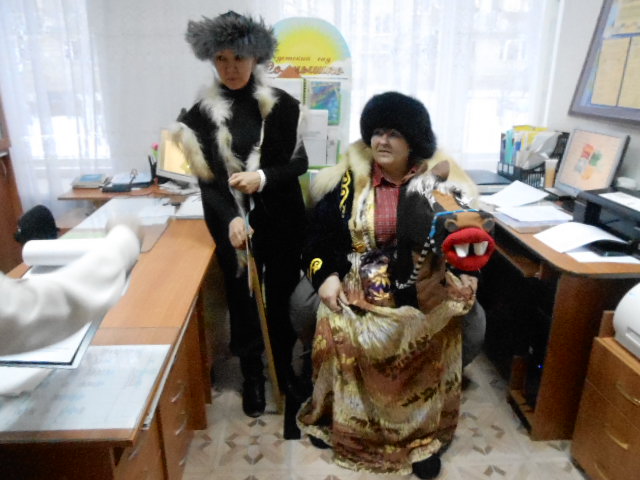 Мнемотехника
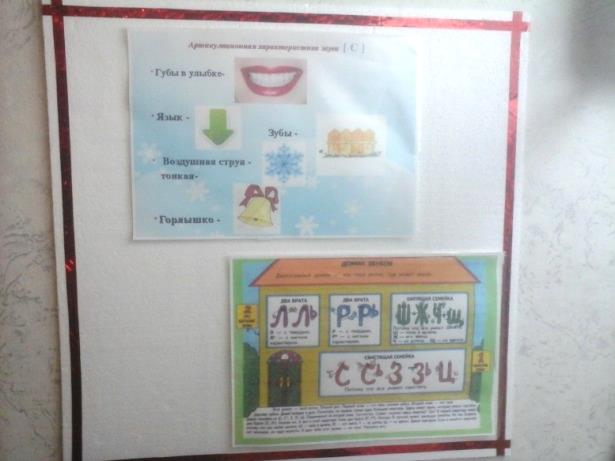 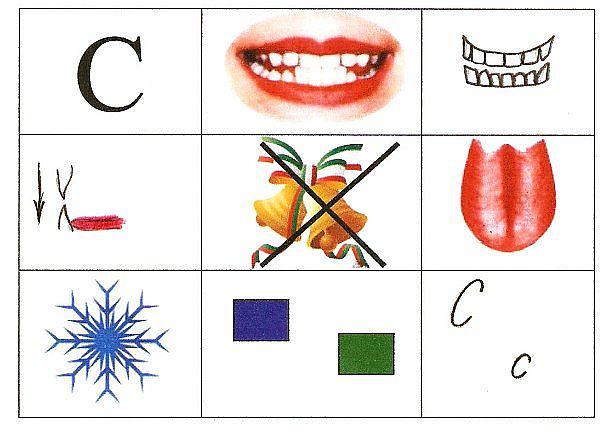 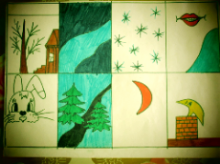 Изо-терапия
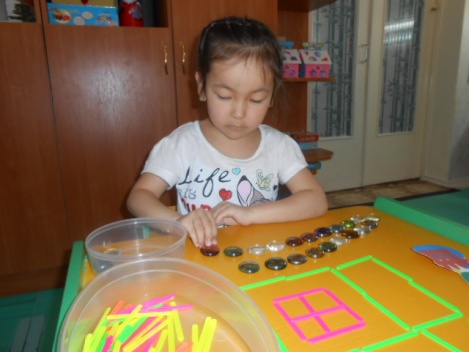 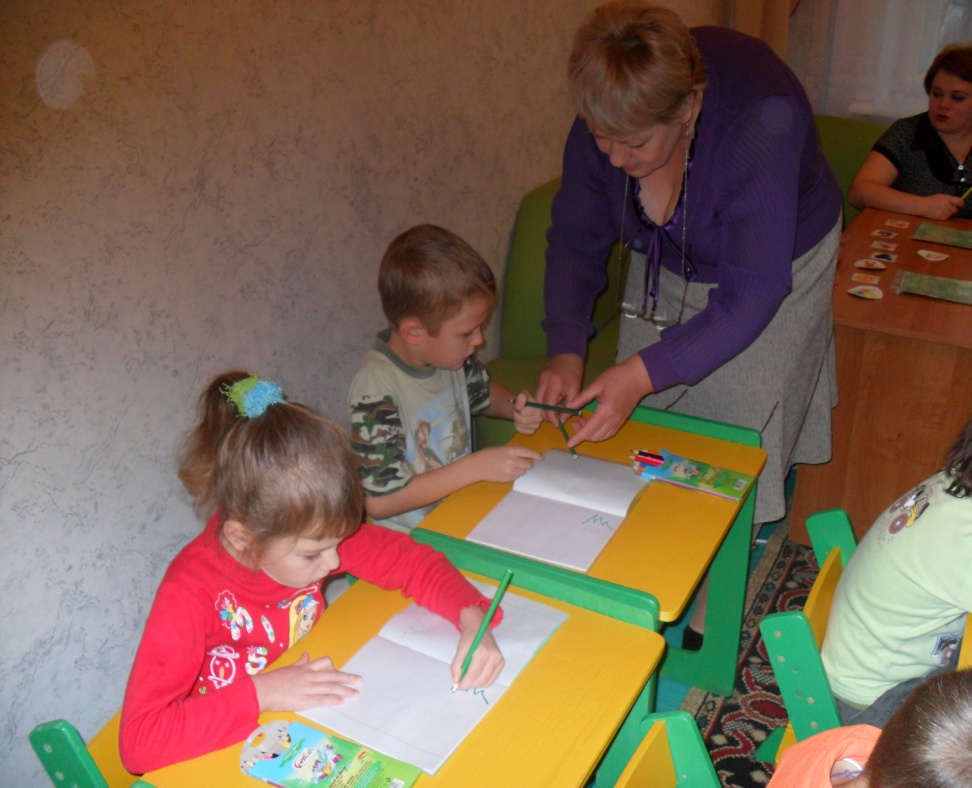 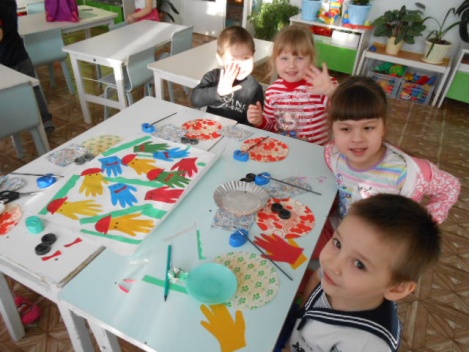 Хромотерапия (цветотерапия).
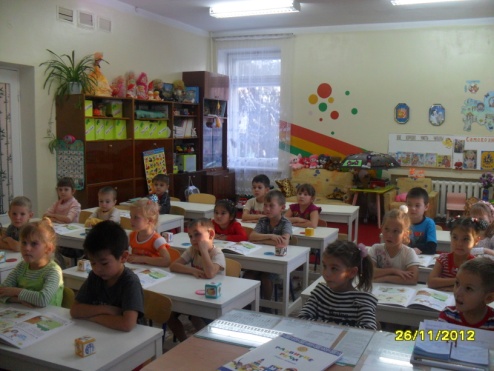 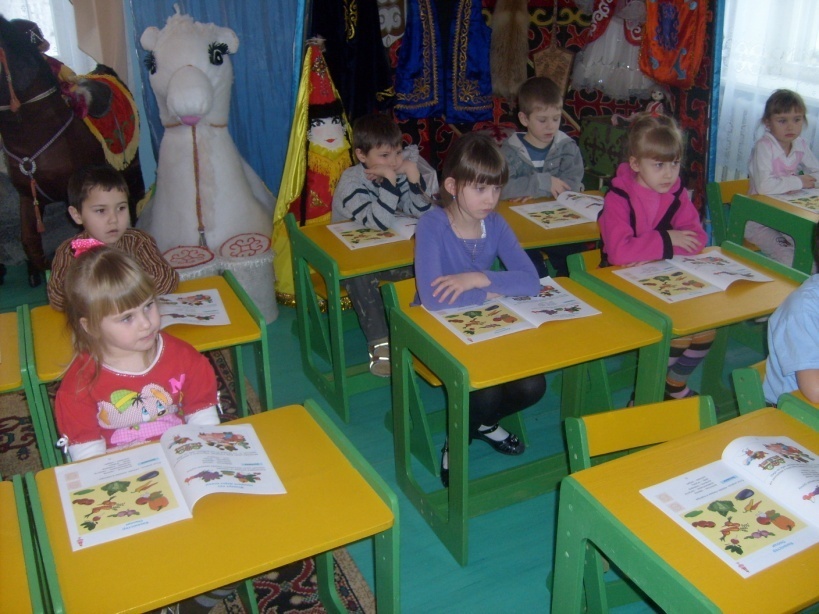 Песочная терапия
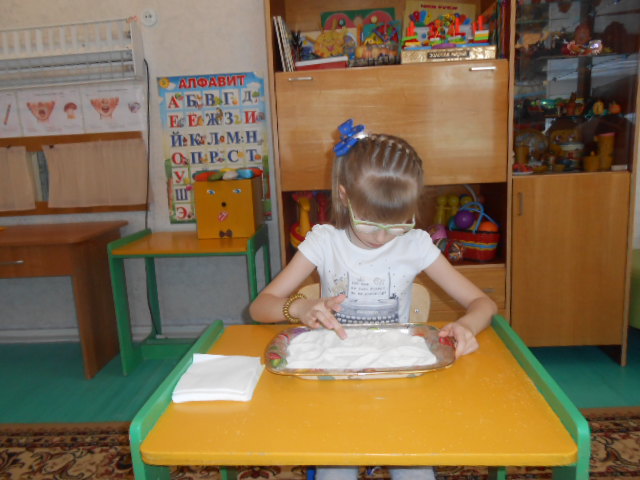 Биоэнергопластика
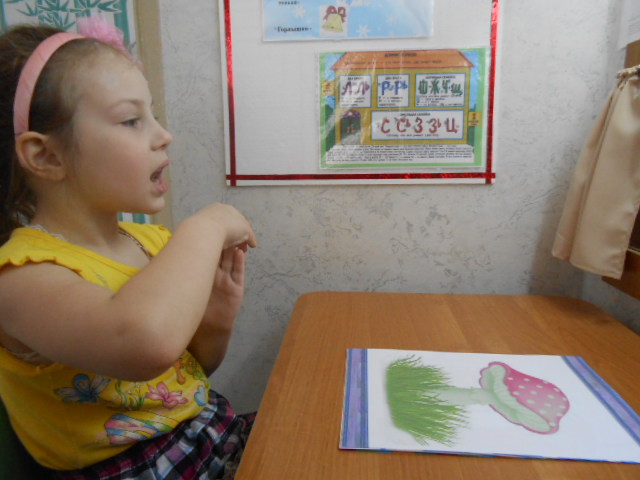 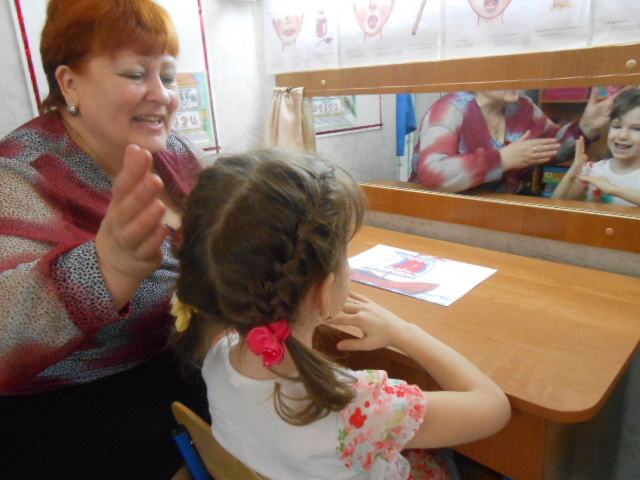 Смехотерапия
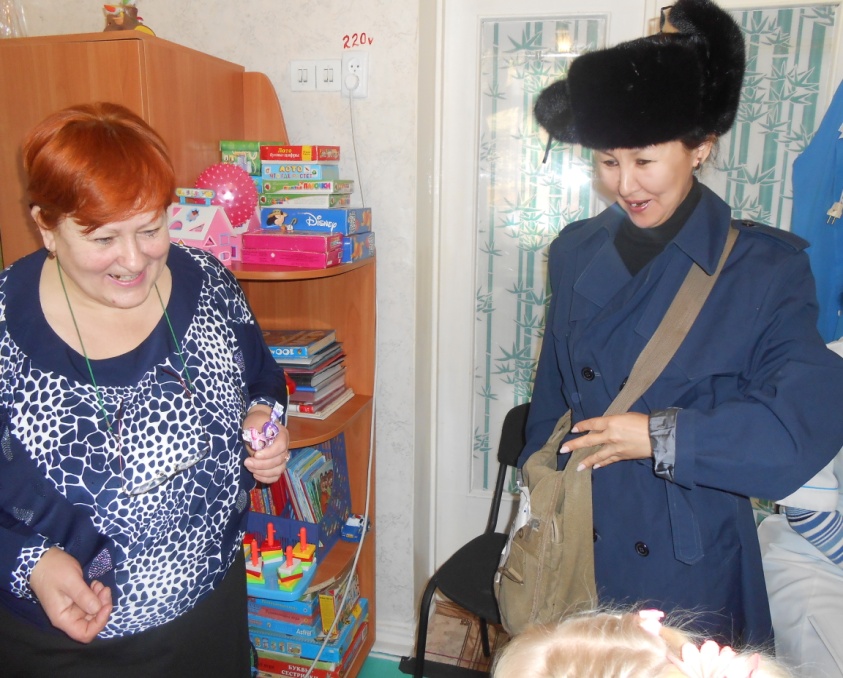 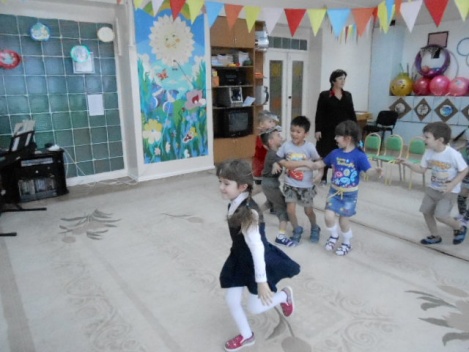 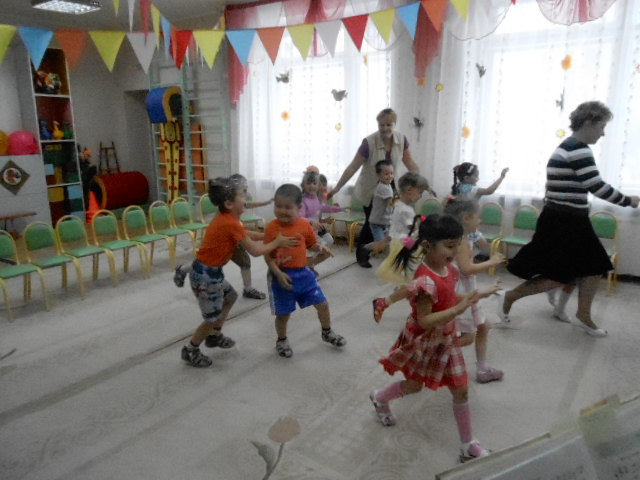 Музыкотерапия, логоритмика
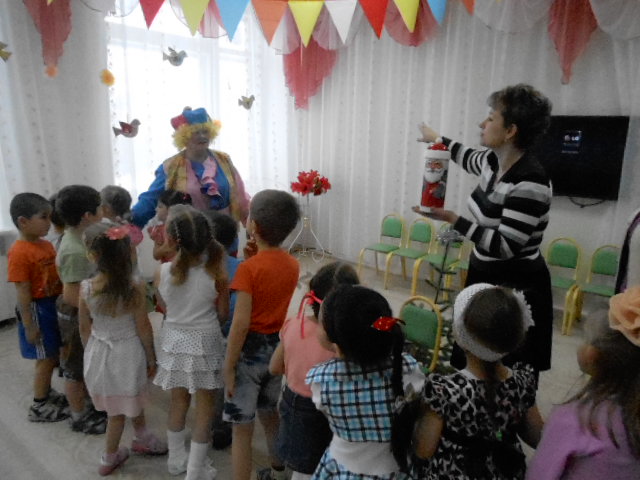 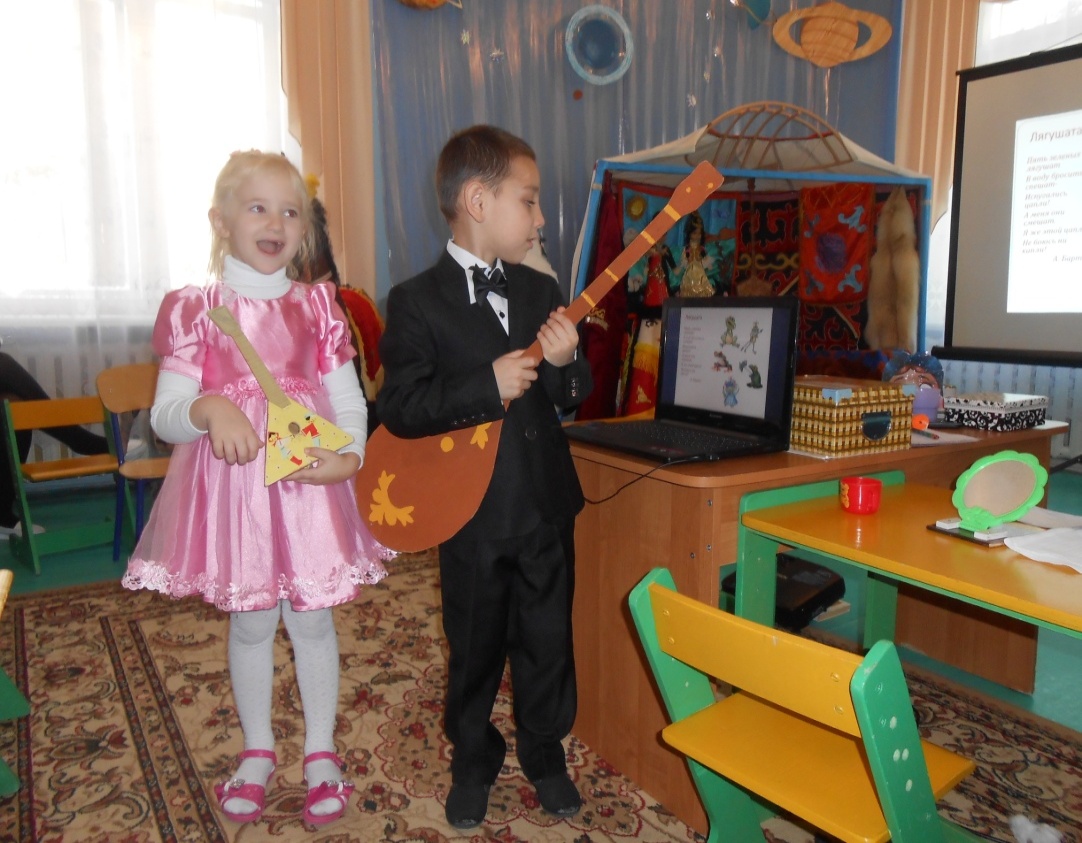 Важно сохранить как традиционные подходы, так и развивать новые направления логопедической теории и практики. 

Инновационные методы являются эффективными средствами коррекционной работы, оптимизируют процесс коррекции речи детей и способствуют оздоровлению всего организма.
Спасибо за внимание.